December 1, 2011

Solving Systems of Linear Inequalities
Real Life Applications
Today is an A Day
Hint for Warm Up
hint: if x = 3 then the value of x is always 3 and never changes

if y = -2 then the value of 
y is -2 and never changes.
Warm Up
Solve the problem you are given

Glue it in your spiral notebook under today's date and title.
Go Over Homework
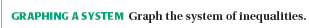 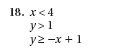 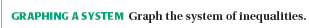 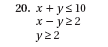 Write your study guide steps for graphing systems of inequalities
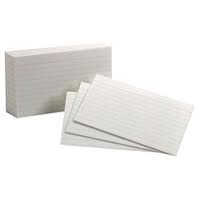 1. Put in slope-intercept form.
2. Graph line determining if it should be solid or dashed.
3. Test a point for each inequality to shade.
4. Check--using an ordered pair that is located within both solutions.
Group Activity
Work together as a group to solve all the questions within the steps
The problem: Suppose a factory manufactures only chairs and tables and the profit from one chair is $15 and the profit from one table is $20. Each chair requires 1 large plank of wood and 2 small planks of wood (here represented with Lego pieces). Each table requires 2 large and 2 small planks of wood. Suppose you have only 6 large and 8 small planks of wood
Note how an actual chair and table are built
Review Sheet
Homework
Complete Review Sheet for Systems of Inequalities